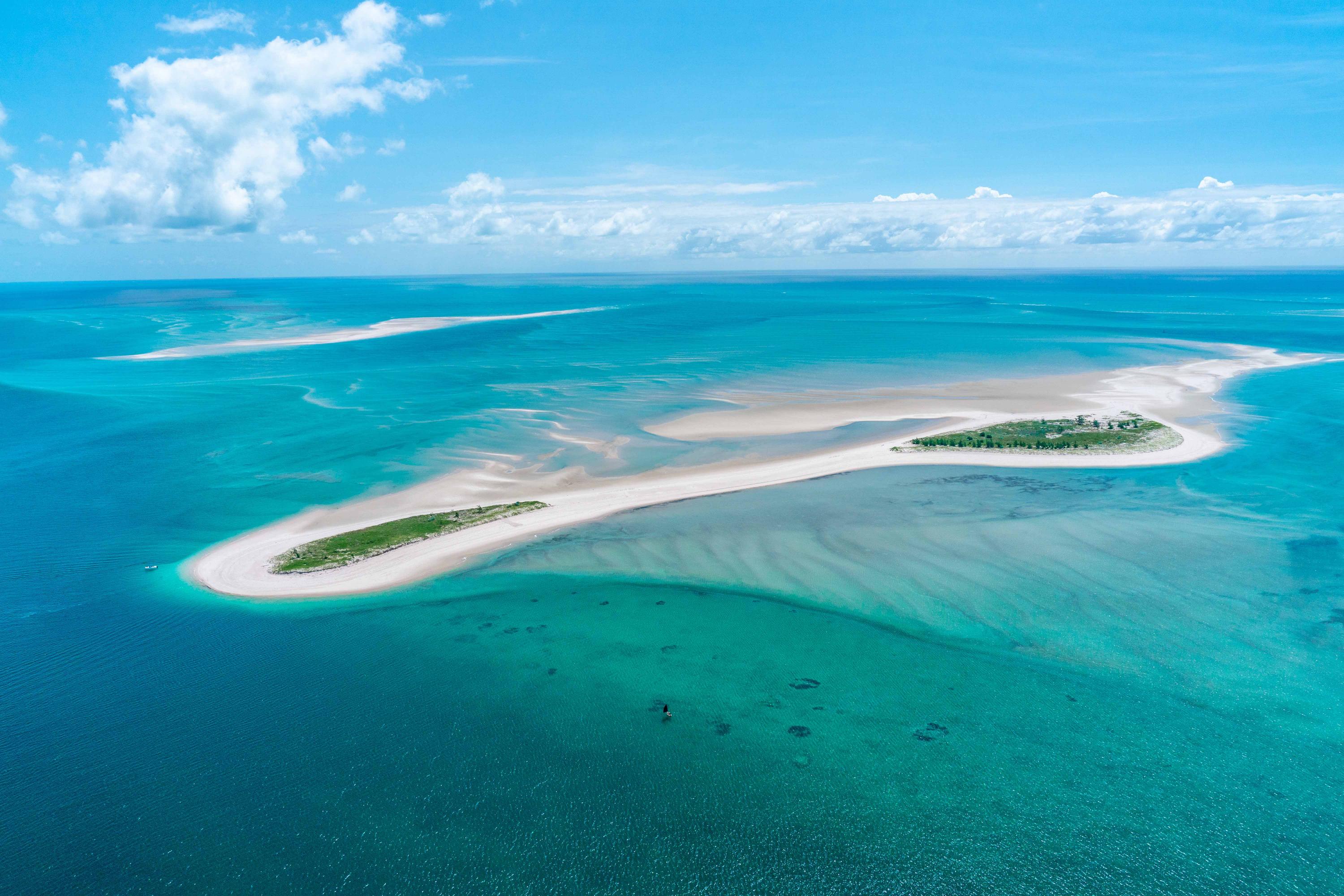 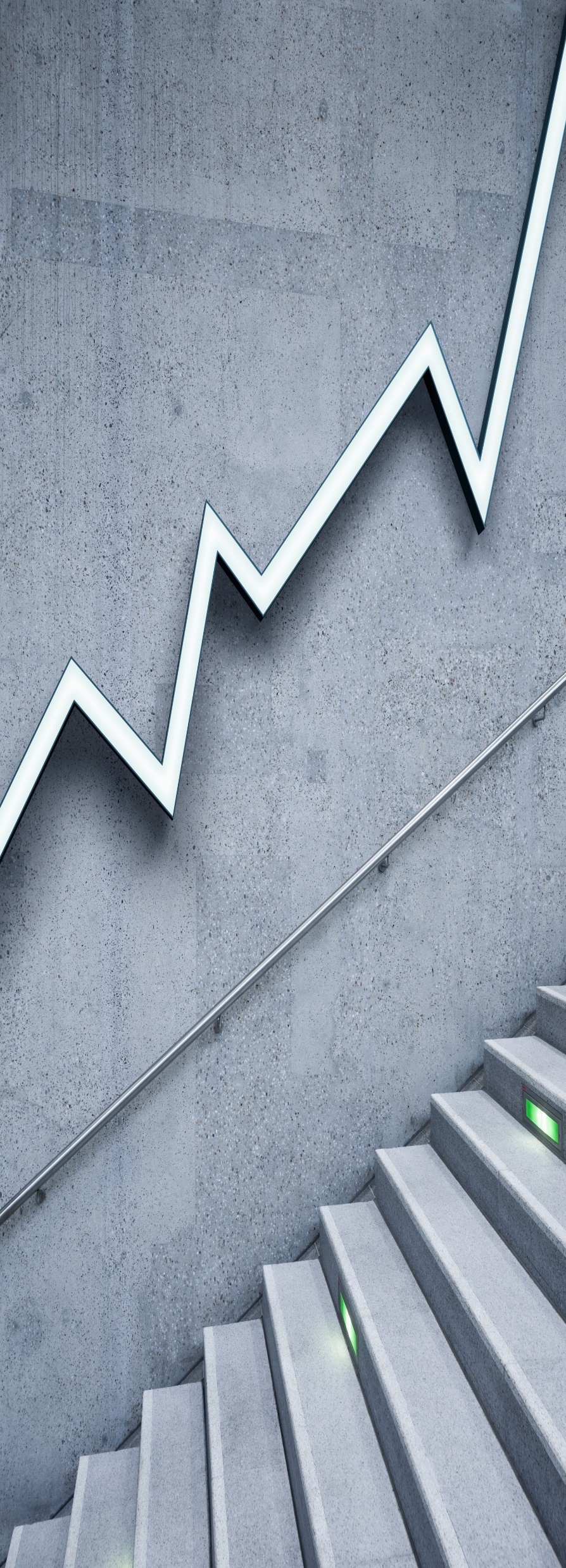 Estratégia de desenvolvimento do turismo
Apresentado ao forum Árabe de promoÇÃo de investimentos em moÇambique
Zacarias sumbana
Tópicos da apresentação
- Porque turismo ?
- PEDT 2016-2025
- Projectos catalíticos recomendados no PEDT 2016-2025
- MICE como implementacao da recomendacoes do PEDT 
- Desafios e Oportunidades
23/07/2024
A nivel global o turismo...
Estimula o crescimento do PIB mundial – com receitas de USD 7,6 triliões
Contribui com 11,6 % da produção global
Representa 7% do comércio internacional 
30% das exportações de serviços com USD 1,4 triliões
Estimula investimentos internacionais: 2ᵃ actividade com maior crescimento em termo de IDE
23/07/2024
Turismo Alternativa para Diversificação  e Crescimento Económico Sustentável
Moçambique  precisa  de diversificar a sua economia como forma de se tornar mais sustentável e evitar a “maldição dos recurso”
A indústria de Turismo oferece essa possibilidade:
Multiplica a actividade  económica e gera divisas: Por cada  US $1 gasto, US $3,2 é produzido noutras actividades económicas 
Cria emprego : 50 postos de trabalho por cada $1 milhão investidos
Redistribui a riqueza (redução  das assimetrias)
Cria habilidades profissionais a todos os niveis;
23/07/2024
Maiores desafios por ultrapassar - ADICs
Receitas anuais de USD 6 billiões
250,000 novos empreegos
DEMANDA
Criar uma imagem proactive e mecaanismos de gestão de crises
Estabelecer plataformas integradas de marketing internacional
Incrementar o marketing doméstico
ACCESSO
Reduzir os cutos de viagens aéreais 
Reduzir as restrições e custos de vistos para os turistas
Providenciar estradas p/ zonas turisticas prioritárias
INVESTMENTO
Investir em atracções e eventos turisticos culturais 
Reservar algumas zonas n costa p/ investimentos em resorts para vistantes de renda média
Melhorar os pacotes turisticos p/ o turismo de natureza
CAPACITAÇÃO
Melhorar a qualidade e os níveis de formação técnico- profissional 
Reforçar as habilidades e as instituições do sector público
Melhorar a implementação e  monitoria
Factores de crescimento
Os diferentes cenários, baseiam-se nas condições especificas  de cada um dos factores:
Estabilidade Política e Macroeconómica
Imagem e Marca
Oferta de alojamento;
Investimento em infra-estruturas;
Marketing do destino;
Qualidade de serviços e satisfação do turista;
Capacidade institucional e sistemas de monitoria.
Áreas Prioritárias de Investimento  Polos de Desenvolvimento do Turismo
- Pemba-Quirimbas
 - Nacala-Ilha de Moçambique
 -  Vilankulo-Bazaruto
 - Gorongosa-Chimanimani
 - Cidade de Maputo 
 - PNM-Ponta do Ouro
Implementação faseada do PEDT II
Melhorar o acesso
Desloquear o desenvolvimemto dos destinos prioritários
Melhorar a imagem de Marca, seu valor e qualidade
Reforçar as capacidades
Atingir o crescimento constante 
Atrair investimentos significantes, contínuos em todo o País
Alta procura e reconhecimento da marca 
Instiuições do turismo altamente  efectivas
Levar a cabo acções vigorosas de marketing
Atrair investimentos para vários destinos
Promover uma Marca de grande valor 
Melhorar as habilidades e parcerias
Esratégia 2016-2025
Crescimento
Fase 2: 
Expansão Diversificada
Fase 1: 
Consolidação Focalizada
Fase 3: 
Crescimento Sustentável
2014 situação
2016 - 2020
2021 - 2025
2026 em diante -
Período
Turismo
Recurso Minerais
Desafios e oportunidades
23/07/2024
Muito Obrigado 
23/07/2024